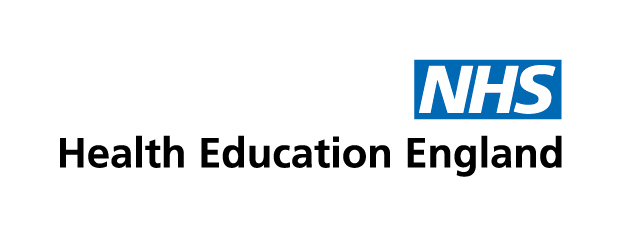 Working in the NHS
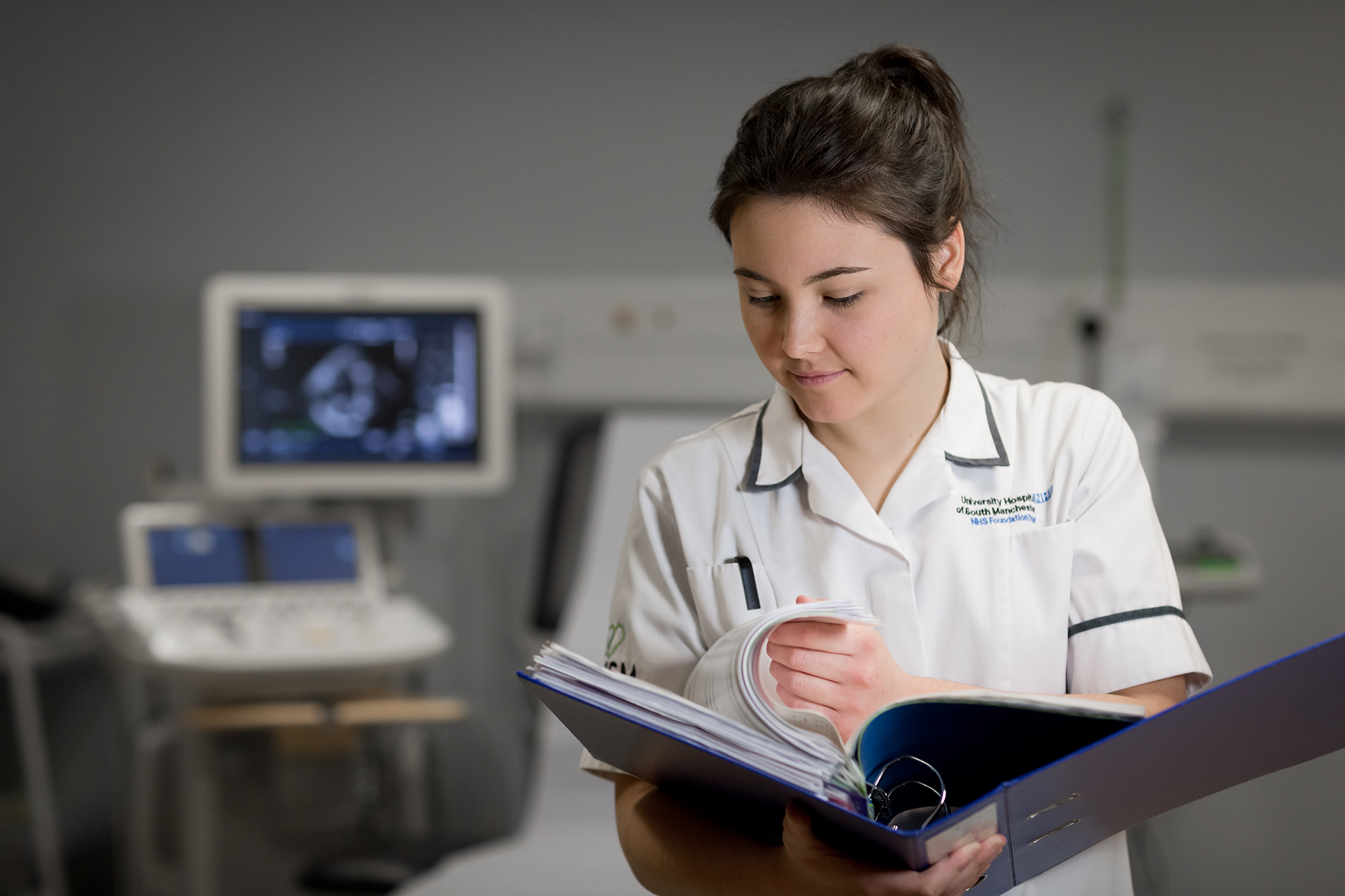 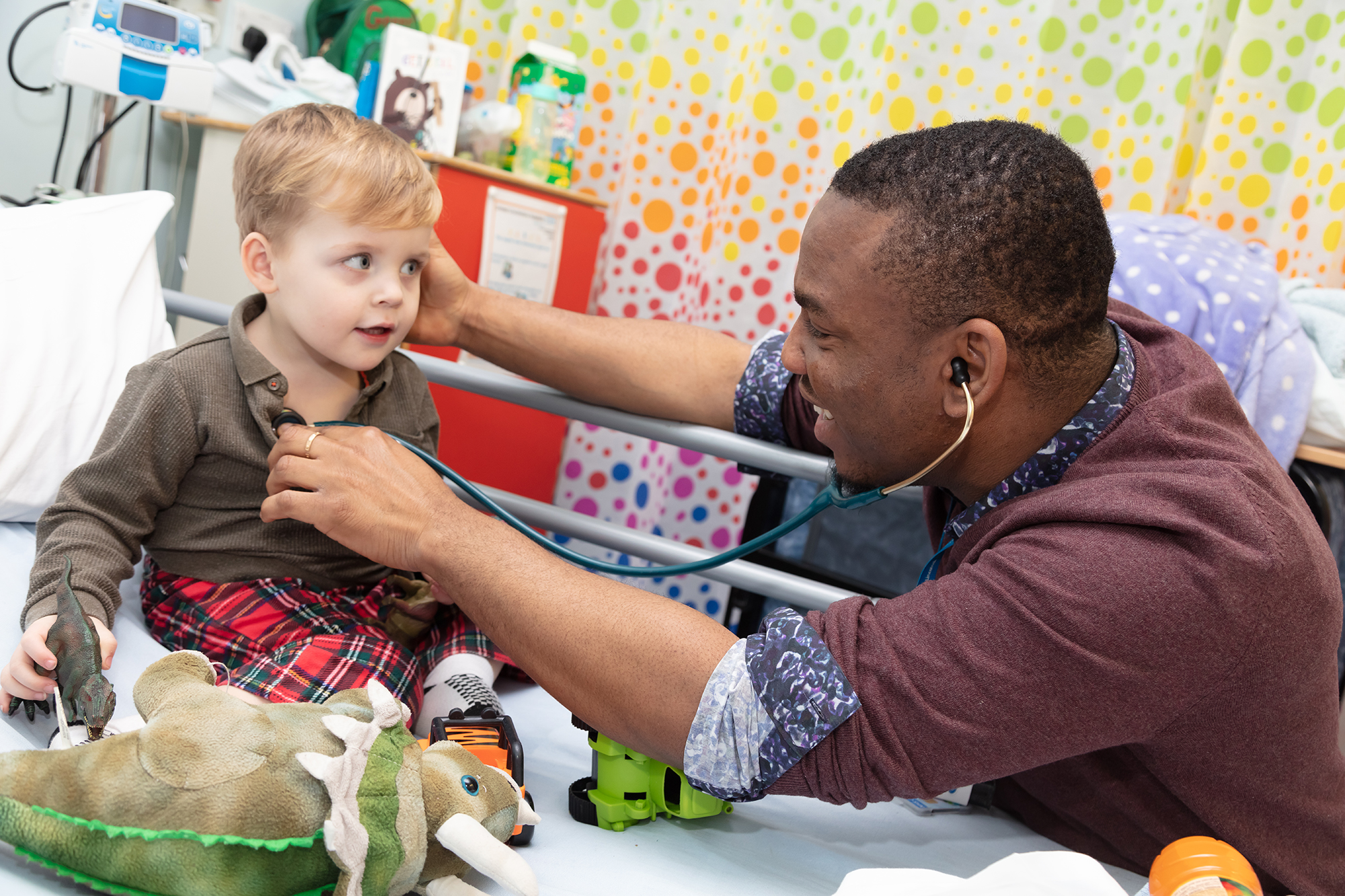 Learning
Adult/self directed learning
Learning styles 
      - less didactic 
      - more interactive




Technical and  generic skills
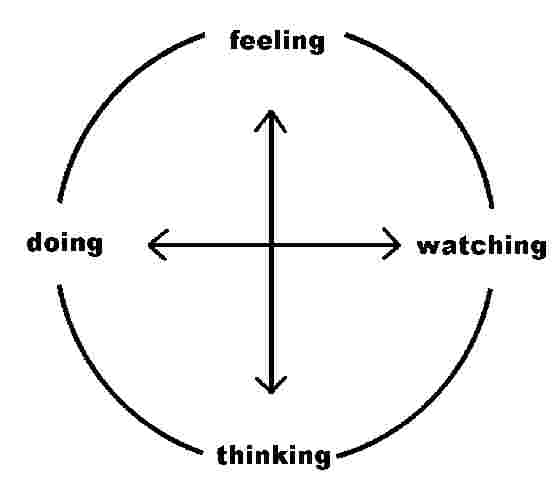 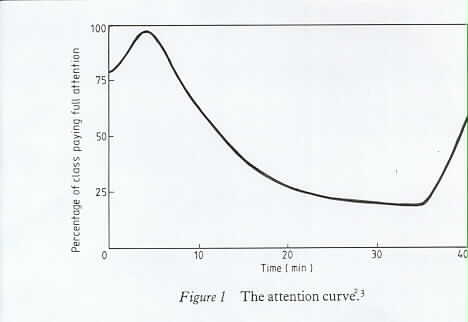 Expectations
Hierarchies and democracies
 Authority and authority figures
 Challenging senior figures
Patient expectations of us are conflicting…
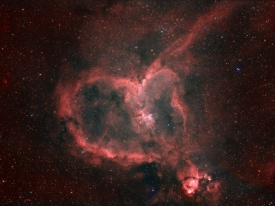 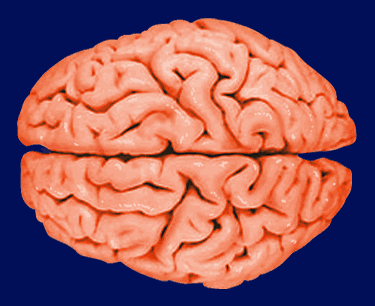 objectivity

 emotional detachment

 competence

 reliability
emotional intelligence
Intuition
sensitivity
Trusted
‘Cultural Competence’
Understanding and valuing diversity

Having the capacity for cultural self-assessment

Being conscious of the dynamics inherent when cultures interact

Having institutionalized cultural knowledge

Having adaptations of service delivery reflecting understanding
Adapting ‘Cultural Competence’
Clinical – differences amongst people of different racial and ethnic background

Communication – differences in style, method and meaning in communications, even when dominant language is used well
Ethics – different belief systems will challenge firmly held Western beliefs inculcated through years of professional development

Trust/respect – different levels of trust where individuals have come from countries where authority figures have misused their positions.  Respect in that some cultures will so respect a clinical authority figure that they will agree with the clinician and seek to provide ‘acceptable’ answers.
Facilities & Support
Chaplaincy – 24 hour multi-faith service
Occupational Health Service
Professional Registration
Responsibility to maintain registration where applicable
Working Hours Set out in Terms & Conditions, employees not expected to work over 48 hours per week
Internet Access
Pay - paid directly into bank/building society account, details on payslip
NHS Pension Scheme – available to all employees between the ages of 16 and 70
Key Policies / Procedures
Equality & Diversity Zero tolerance of any discrimination

Attendance Expected to attend work punctually. Persistent lateness may lead to disciplinary action

Sickness Absence Notify manager ASAP, follow procedure, attend review meetings. Procedures vary

Capability Every effort to be made to support employees

Discipline & Conduct  All expected to maintain highest standards of performance and conduct, formal action for poor conduct or behaviour
Key Policies / Procedures
Study Leave Based on needs of service, must obtain authorisation from manager

Annual Leave  Based on NHS service, must obtain authorisation from manager

Grievances & Disputes Right to raise concerns and to have concerns dealt with promptly, informal resolution wherever possible

Whistle blowing Encouraged to express concerns at an early stage to manager, HR or Trade Union representative

Harassment & Bullying Zero tolerance of any harassment or bullying

All HR policies and procedures on Trust Intranet